STAT 515 Lecture 10September 24, 2019
Originally prepared by Brian Habing
Department of Statistics
University of South Carolina

Redistribution of these slides without permission is a violation of copyright law.
1
Outline for Today
Sampling Distributions

You should read 6.1-6.3

Test 1 is this Thursday, September 26
HW 4 is due Thursday, October 3
2
Robustness
What if the data wasn’t normal?
> z=matrix(rchisq(10000*20,df=5),ncol=20)
> z=(z-5)/sqrt(10)
> mean(c(z))
[1] 0.001372528
> sd(c(z))
[1] 1.003290
> qqnorm(c(z));qqline(c(z))
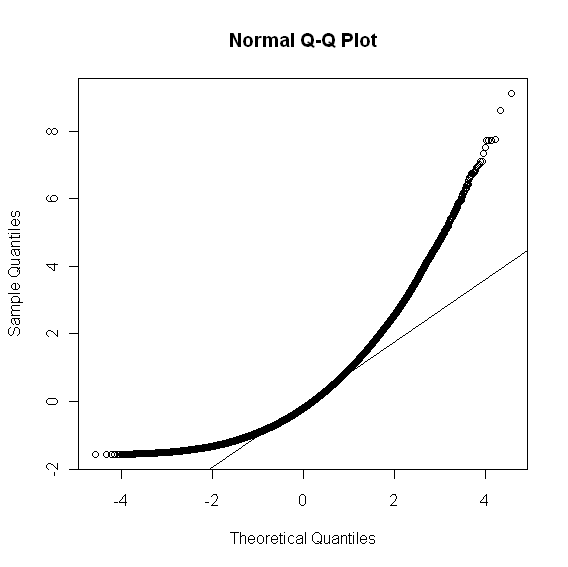 3
sig2=1
s2=apply(z,1,var)
X2=(20-1)*s2/sig2
hist(X2,freq=F,ylim=c(0,0.08),nclass=50)
vals=seq(0,65,by=0.01)
f=dchisq(vals,df=19)
lines(vals,f,col="red",lwd=2)
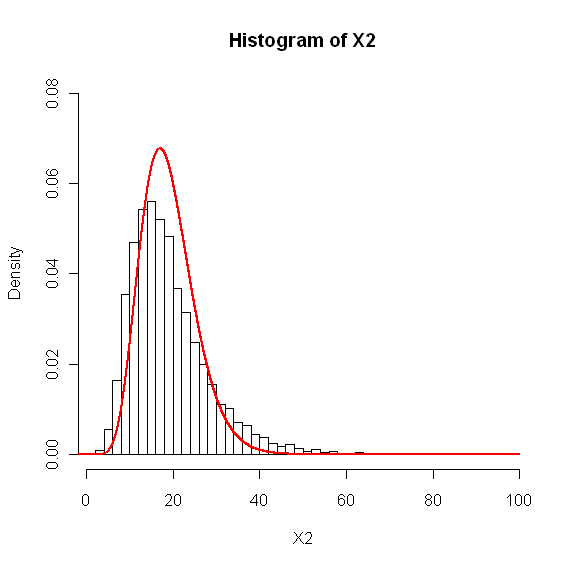 4
t  Distribution
Let X 2 be a Chi-squared random variable with n degrees of freedom and Z be an independent standard normal.



has a t distribution with n degrees of freedom.
5
t  Distribution
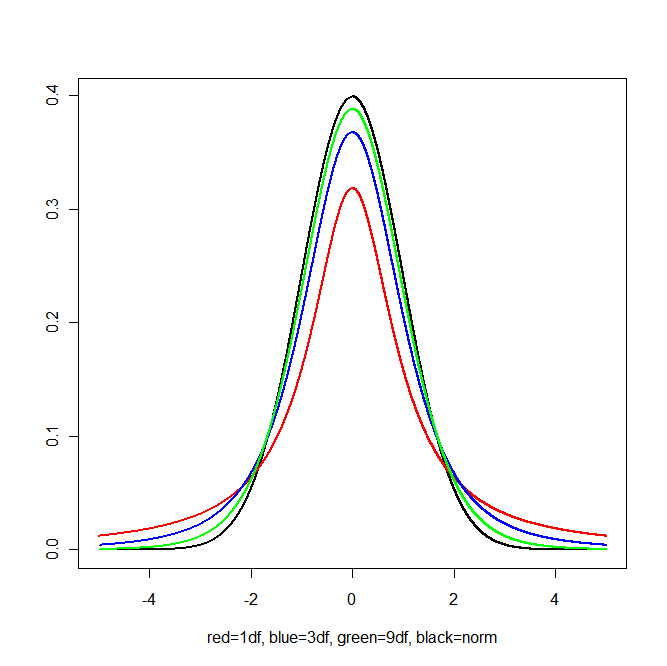 6
7
8
t  Distribution
Let X1, X2, … Xn be i.i.d. normal random variables with mean m and sd s: 


has a t distribution with n-1 degrees of freedom.  
This relationship is fairly robust to non-normality, especially for large sample sizes.
9
10
Robustness
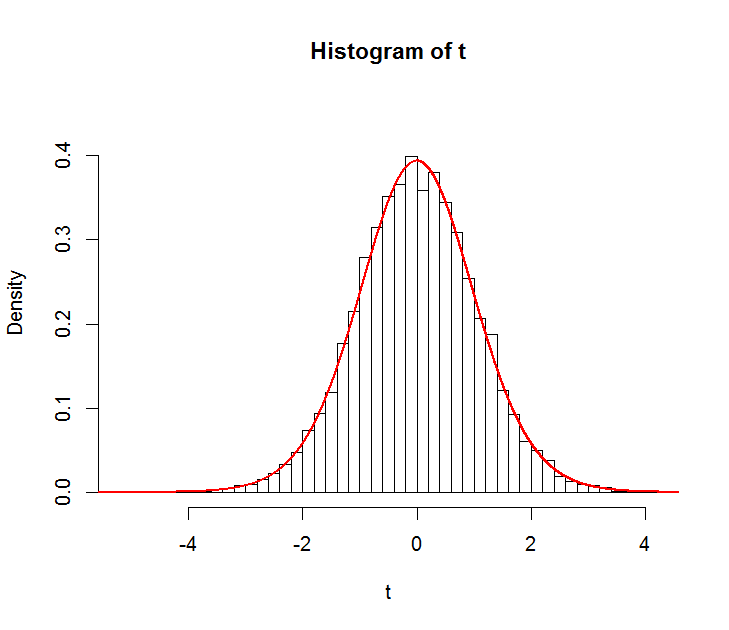 Histogram of 
for 10,000 samples of size 20 when the population is really normal.
Robustness
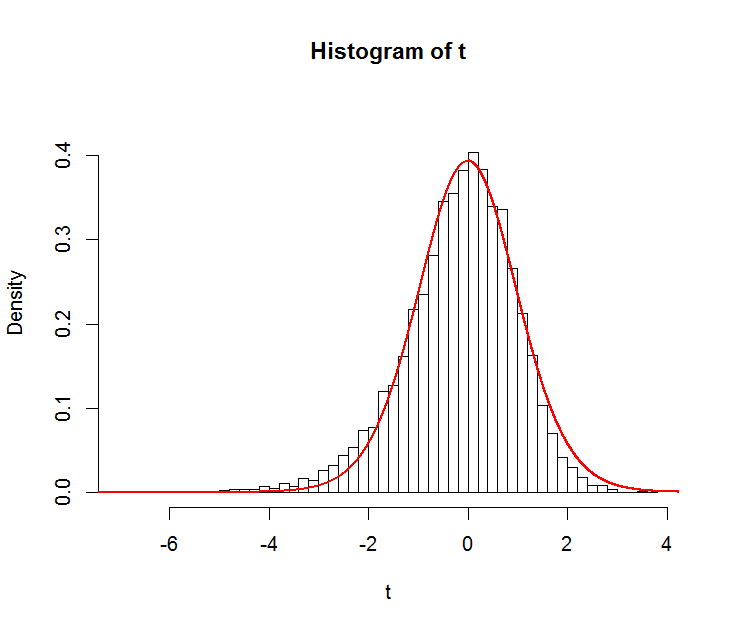 Histogram of 
for 10,000 samples of size 20 when the population is actually skewed right.
13
F  Distribution
Let X 2 be a Chi-squared random variable with n degrees of freedom and Y 2 be an independent Chi-squared random variable with m degrees of freedom 



has an F distribution with n and m degrees of freedom.
14
15
F  Distribution
Let X11, X12, … X1n1 be i.i.d. normal random variables with mean m1 and sd s2 that are independent of X21, X22, … X2n2 which are i.i.d. normal random variables with mean m2 and sd s2.  Then 


has an F distribution with n1-1 and n2-1 degrees of freedom.  This relationship is not robust to non-normality.
16
17
Example from last time…
The skidding distance of meters along a road is measured in meters at 20 randomly selected road sites.  What can we say about the variance of all skidding distances?.  
The observed values are:
488 350 457 199 285 409 435 574 439 546
385 295 184 261 273 400 311 312 141 425

(Journal of Forest Engineering, July 1999)
18
Descriptive Statistics for Skidding Data
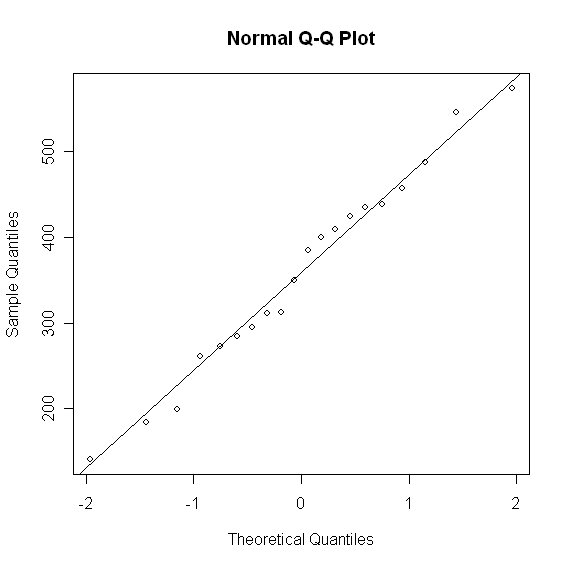 19
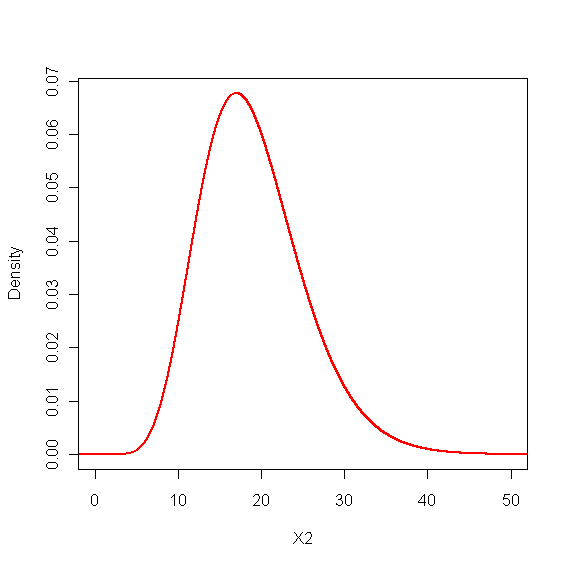 > qchisq(.025,df=19)
[1] 8.906516
> qchisq(.975,df=19)
[1] 32.85233
20
21
22
23
What about the mean?
The skidding distance of meters along a road is measured in meters at 20 randomly selected road sites.  What can we say about the mean of all skidding distances?  
The observed values are:
488 350 457 199 285 409 435 574 439 546
385 295 184 261 273 400 311 312 141 425

(Journal of Forest Engineering, July 1999)
24
Descriptive Statistics for This Data
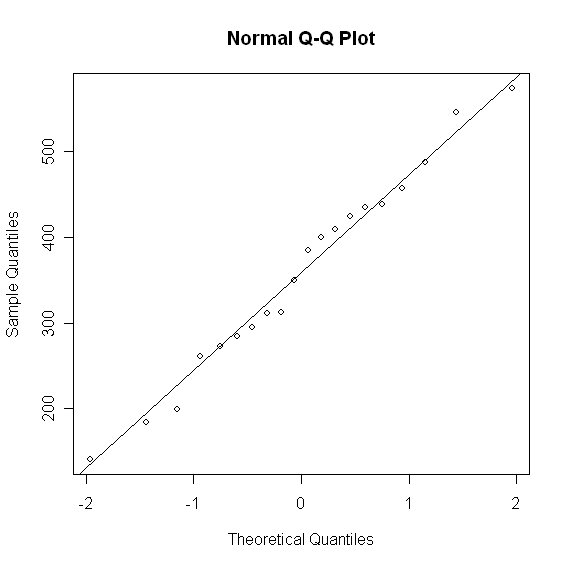 25
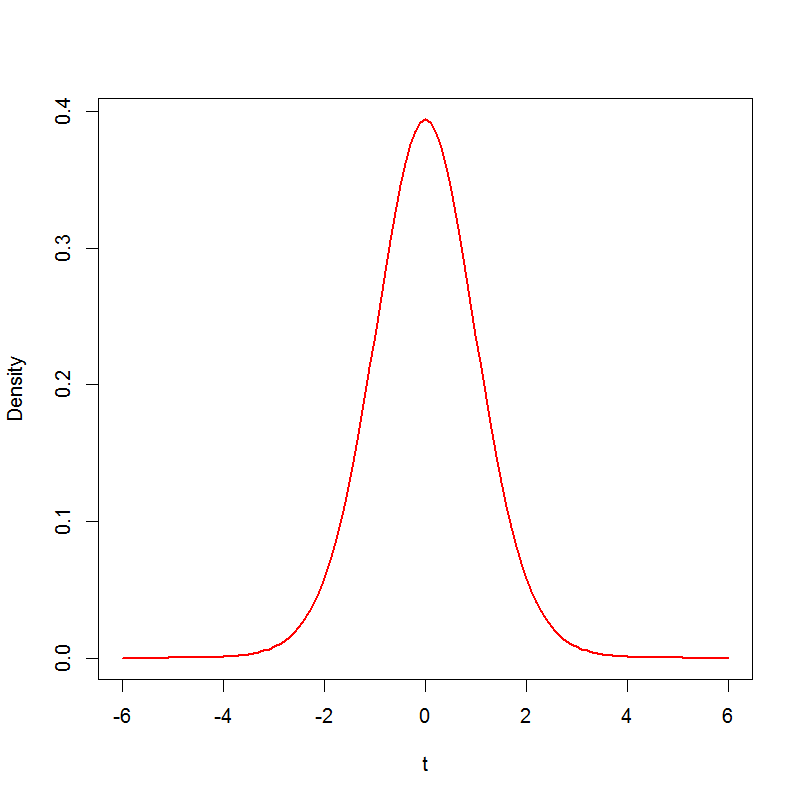 > qt(.025,df=19)
[1] -2.093024
> qt(.975,df=19)
[1] 2.093024
26
27
28
29
30